ERASMUS+ studentų mainų programos galimybės
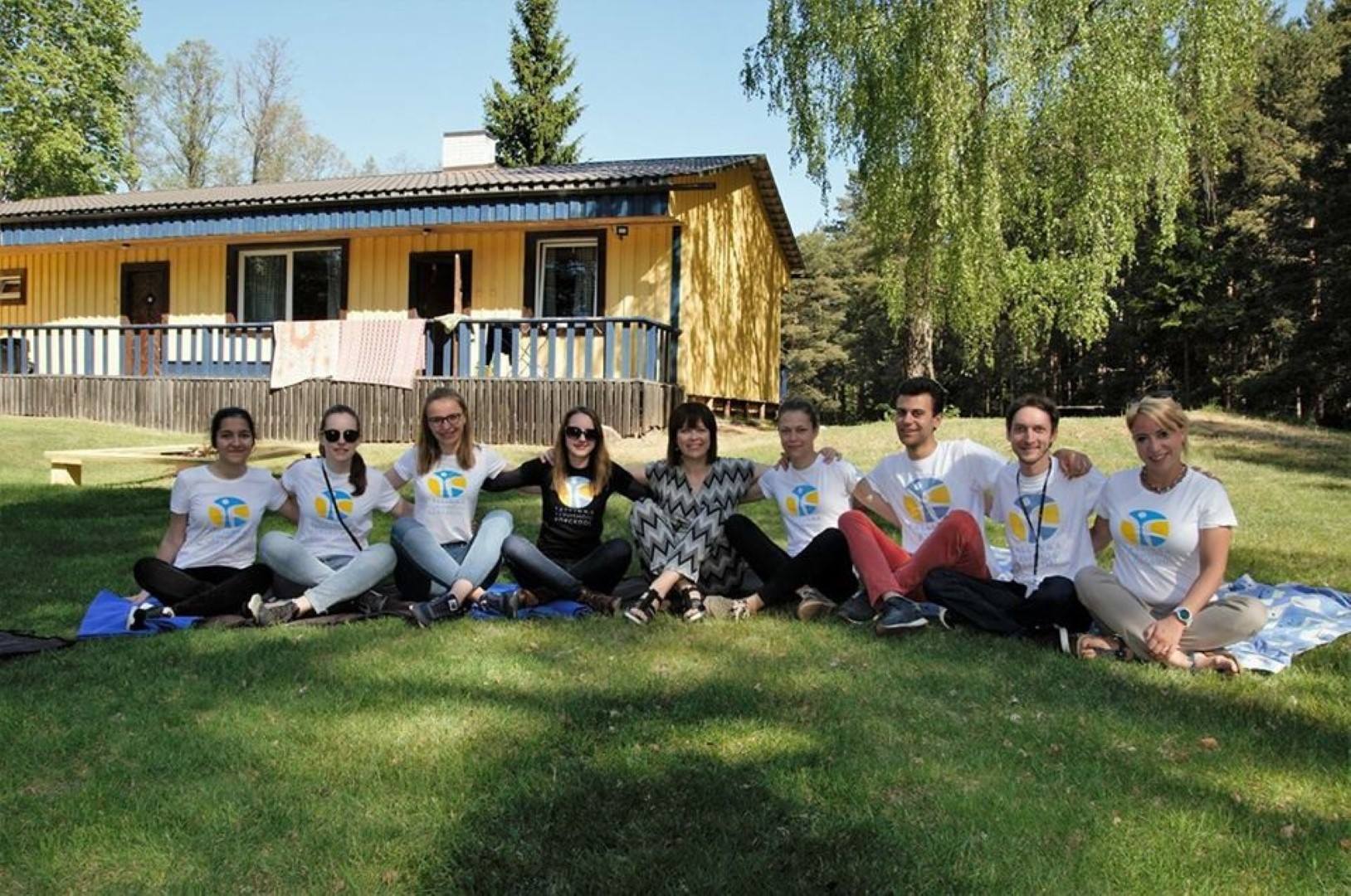 Erasmus+ programos
 koordinatorė Viktorija Kielaitė

2018
Monika Lebedinskaitė ir  	Iveta Šikšnaitė SL15B, 
Tallin Health Care College, Estija
Kviečiame Jus dalyvauti Vilniaus kolegijos skelbiamame konkurse, kurio nugalėtojai pagal Erasmus+ studentų mainų programą turės galimybę studijuoti ir/arba atlikti praktiką užsienio aukštosiose mokyklose ir/arba įmonėse.
Informaciją apie programą galite rasti tinklapyje: https://www.viko.lt/tarptautiniai-rysiai/erasmus-studijos/
Erasmus+ studijų/praktikos konkursas
Erasmus+ studijų/praktikos konkursas 2017/2018 m.m. pavasario semestrui prasideda 2018 m. rugsėjo 1 d. ir vyks iki 2017 m. rugsėjo 21 d.
Konkurse gali dalyvauti visi 2-4 kursų studentai.
Erasmus+ studijų ir praktikos konkurse 2018/2019 m. m. gali dalyvauti studentai jau dalyvavę Erasmus+ programoje ir neišnaudoję 12 mėnesių mobilumo laikotarpio.
Studentai, pageidaujantys dalyvauti konkurse, turi pristatyti:
Registracijos anketą;
CV (LT, EN);
Motyvacinį laišką (užsienio kalba);
Studento pažymėjimo kopiją;
Paso arba asmens tapatybės kortelės kopiją.

Dokumentus pristatyti Tarptautinių ryšių skyriui (Saltoniškių 58, 115kab.) nuo 2018 rugsėjo 1 iki rugsėjo 21 d.
Vilniaus Kolegijos Sveikatos priežiūros fakultete Erasmus+ programos informacinis seminaras vyks 2018 rugsėjo 14 dieną, 13.00val., 219 aud.
Atrankos komisijos posėdis
Studentai, pateikę paraiškas studijoms/praktikai užsienyje, turi dalyvauti studentų atrankos komisijos posėdyje.
Patvirtinti trys šalių grupės ir jų stipendijų dydžiai
Šie stipendijų dydžiai yra įtraukti į 2017-2018 m. m. Erasmus+;
Erasmus dotacijos sutarties KA103 veikloms formos III priedo Finansinės ir sutarties taisyklėse ir yra privalomi visiems studentams, išvykstantiems pagal 2017-2018 m.m. dotacijos sutartis.
Detalesnė informacija
Erasmus+ programos lentoje (2 aukštas., slaugos katedros koridoriuje prie 225kab.)
Erasmus+ programos koordinatorė Viktorija Kielaitė konsultuoja studentus kiekvieną penktadienį nuo 13.00 iki 14.00 val. 225kab.
Arba el.paštu: erasmus@spf.viko.lt
Tinklapyje https://www.viko.lt/tarptautiniai-rysiai/erasmus-studijos/
Ačiū už dėmesį
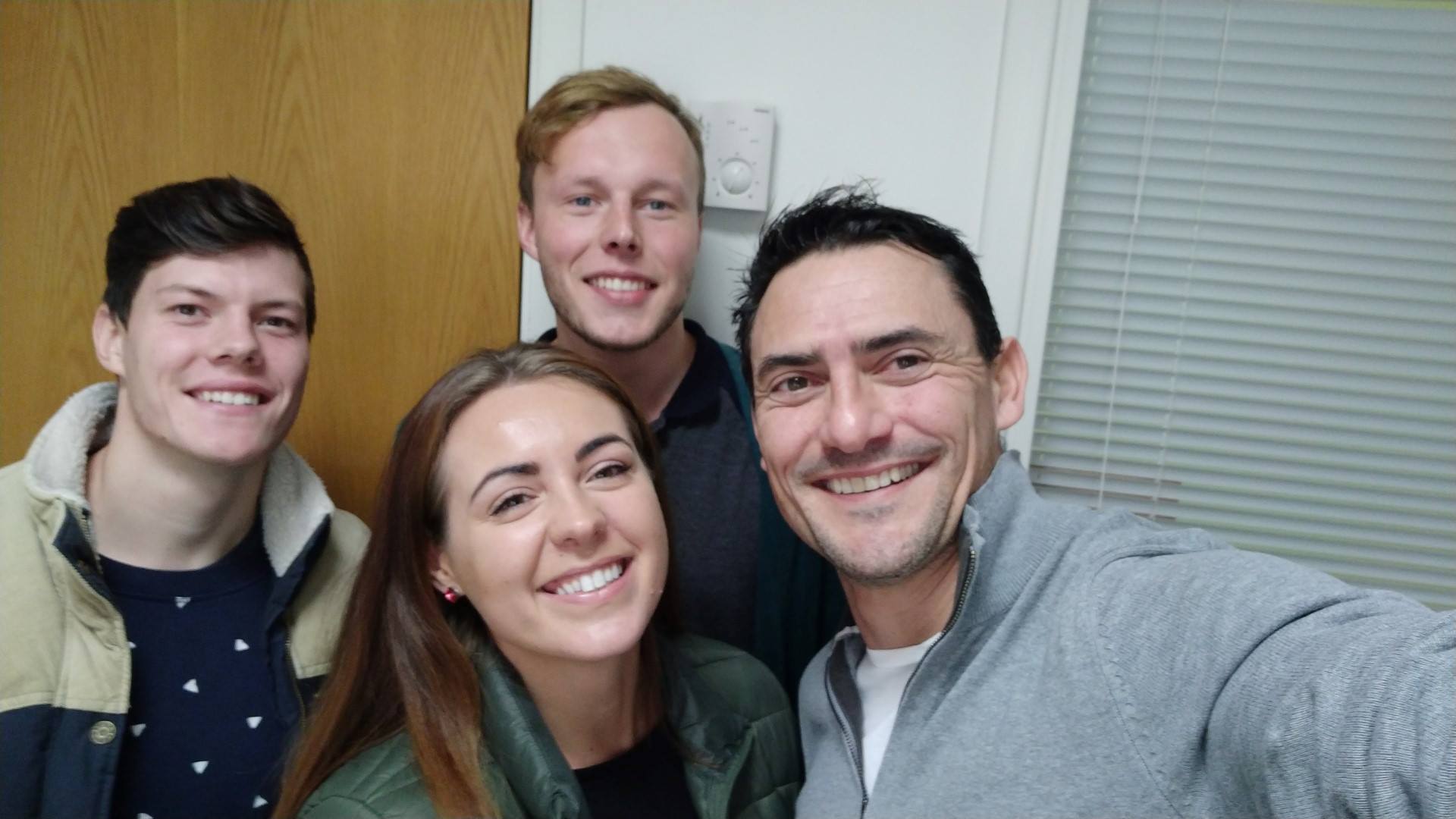 Rokas Puzonas, Gerda Markevičiūtė, Stanislovas Jurevičius, KI15, University of Malta, Malta